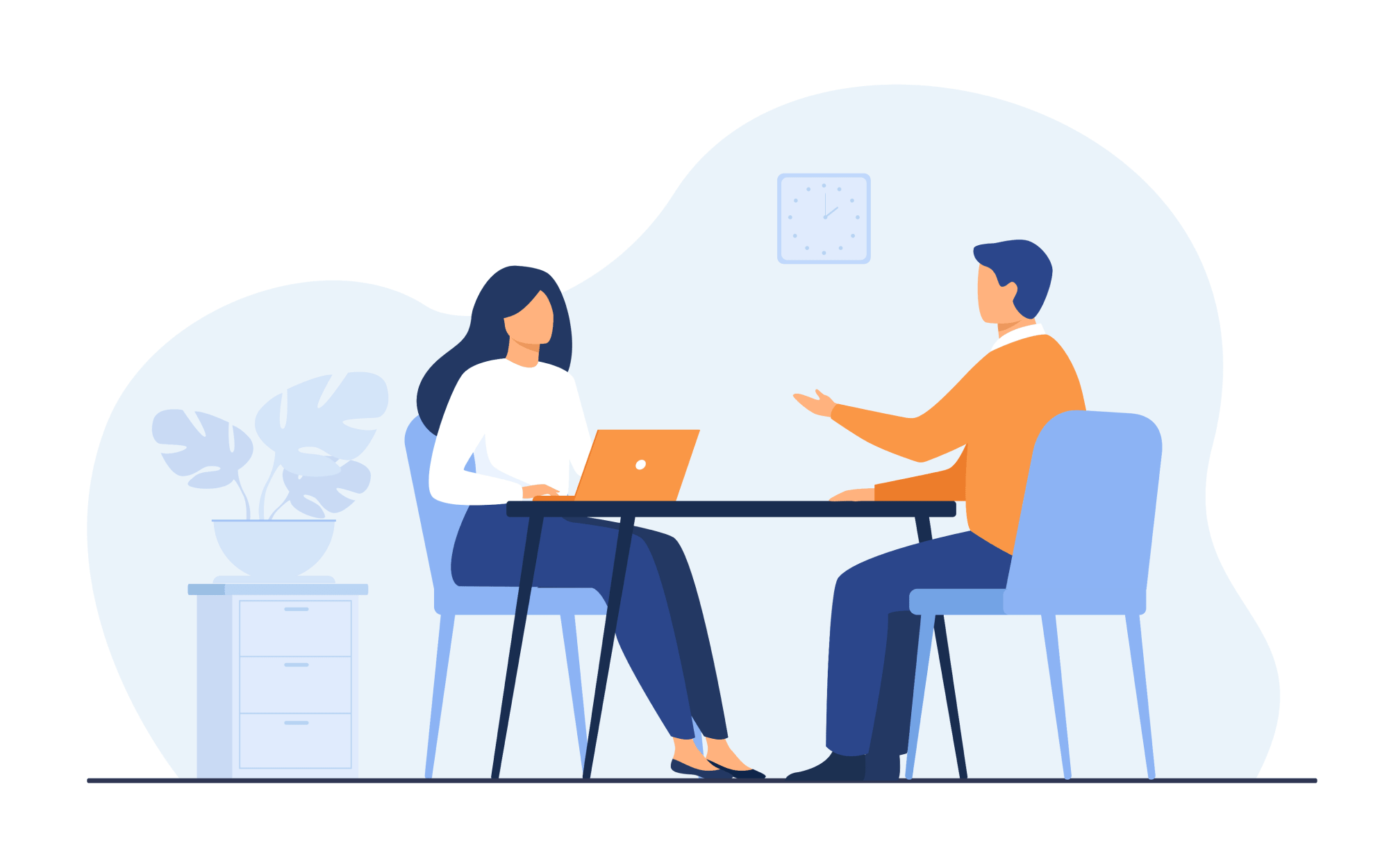 Собеседование с работодателем
Что такое собеседование?
Собеседование ― это встреча с потенциальным работодателем или его представителем при приеме на работу
Цель собеседования - познакомиться и понять, насколько работодатель и соискатель подходят друг другу, а также обсудить детали сотрудничества
Шаги по подготовке к собеседованию:
Уточнение целей
Фокусирование своих сильных сторон
Сбор информации о предприятии
Подготовка необходимых документов
Подготовка к ответам на вопросы работодателя
Оттачивание имиджа
Внешний вид
Вы должны быть хорошо одеты и выглядеть ухоженным
Опрятный современный деловой костюм ― лучший способ произвести хорошее впечатление
Собираясь на важную встречу, не стоит надевать будничную или неформальную одежду, потому что такой вид может вызвать раздражение
В процессе собеседования
Сядьте на собеседование с работодателем на одном уровне, то есть друг напротив друга, чтобы создать удобное пространство для общения
Говорите спокойно и уверенно
Не впадайте в панику и не вступайте в дискуссии
Умеренная и уместная жестикуляция на собеседование делает вашу речь более убедительной
Если Вы улыбаетесь на собеседование, то у Вас больше шансов показаться благополучным и уверенным в себе человеком. Однако, не следует улыбаться постоянно
Типичные ошибки на собеседовании
Опоздание
Неподходящий внешний вид
Жевание, курение, похмельный синдром
Не отключенный мобильный телефон
Зажатость и стеснительность
Незнание своих сильных и слабых качеств
Готовы к каверзным вопросам работодателя?
Какова причина вашего ухода с предыдущего места работы?
Можем ли мы быть уверенными, что Вы не сбежите при первой же возможности?
Как я узнаю, что Вы лучший кандидат?
Могу ли я поговорить с кем-нибудь, кому Вы не нравитесь?
Попытка не пытка
Даже если вас не приняли на работу - не беда. С каждым собеседованием будет расти Ваш опыт и умение презентовать себя правильно.
Собираясь на следующее собеседование, постарайтесь подготовиться лучше. Если интервьюер на прощание дает вам полезные советы о том, что Вам стоит изменить в себе или своем поведении - не обижайтесь, а внимательно их выслушайте.
Проанализируйте, что стало причиной неудачи: недостаточная квалификация, завышенная самооценка, плохой внешний вид ,угрюмость или просто опоздание на собеседование.
Ваша готовность к собеседованию с работодателем  ТЕСТ. ЧАСТЬ I.
1. Собеседование назначено на 11-00. Вы подойдете:
       А. К 10-30
       Б. К 10-50
       В. К 11-00
    2. Вы первым протянете руку работодателю для    приветствия  или прощания:
       А. Да
       Б. Нет
    3. Вы заранее узнаете ФИО работодателя:
       А. Да
       Б. Узнаю в процессе собеседования
       В. Нет
Д
1          7


2          6


3          5
       4
Ваша готовность к собеседованию с работодателем
4.   На собеседование я надену:
      А. Деловой костюм
      Б. То, что принято носить в данной фирме
      В. То, в чем чувствую себя комфортно

5.   Как вы думаете, где выгоднее расположиться для собеседования?  Укажите цифру (См. рисунок)
Д
1          7


2          6


3          5
       4
Ваша готовность к собеседованию с работодателем
6.   Укажите наименее выгодное для собеседования место за столом. Укажите цифру. 
             






7.   В конце собеседования вам обещают позвонить в ближайшее время по поводу окончательного решения. Станете ли вы уточнять сроки звонка?
      А. Да
      Б. Нет, это неприлично
Ваша готовность к собеседованию с работодателем
ОТВЕТЫ.
1. Б.
2. Б.
3. А.
4. Б.
5. 1.
6. 4.
7. А.
0-4 балла: 
      вам необходимо усвоить элементарные правила делового этикета, от соблюдения которых зависит 80% успеха общения.

5-7 баллов:
      вы способны справиться с ситуацией собеседования, т.к. умеете подать себя и знаете основные правила делового общения.
ТИПИЧНЫЕ ВОПРОСЫ РАБОТОДАТЕЛЯ ТЕСТ. ЧАСТЬ II
1.   Почему вы выбрали именно нашу фирму?
      А. В вашей фирме хорошая заработная плата
      Б. Меня нигде не приняли на работу
      В. Уверен, что в вашей фирме смогу профессионально    реализоваться 
2.   Охарактеризуйте себя как личность.
      А. Расскажете о жизненных планах 
      Б. Расскажете о своих интересах, хобби, политических  убеждениях
      В. Расскажете о своих деловых качествах
3.   Что вам известно о нашей фирме?
      А. Я еще не успел навести справки
      Б. Я знаю, чем занимается и торгует ваша фирма, какое место принадлежит ей на рынке труда
      В. Я знаю, что в последнее время место вашей фирмы на рынке труда немного пошатнулось
ТИПИЧНЫЕ ВОПРОСЫ РАБОТОДАТЕЛЯТЕСТ. ЧАСТЬ II
4.   Вам нравится работать в команде?
      А. Очень нравится 
      Б. Я с гораздо большим удовольствием показал бы, на что способен в одиночку
      В. Я работаю в одиночку, потому что от людей устаю
5.   Почему вы ушли с прежнего места работы?
      А. Возник конфликт с руководством
      Б. Назрел конфликт с некоторыми членами коллектива
      В. Не было достаточных возможностей для качественной профессиональной реализации
      Г. На прежнем месте работы было скучно
6.   Что вы предпримите, если начальник порвет ваш отчет?
      А. Сделаю 20 копий отчетов на всякий случай
      Б. Скажу начальнику все, что о нем думаю
      В. Следующий отчет заламинирую
ТИПИЧНЫЕ ВОПРОСЫ РАБОТОДАТЕЛЯ
ОТВЕТЫ.
1. В
2. В
3. Б
4. А
5. В
6. А или В

0-3 балла: вам будет трудно создать о себе благоприятное впечатление и убедить работодателя принять на работу именно вас. Помните, что на собеседовании вы должны уметь подать себя в выгодном свете и не оставить сомнения о себе как о хорошем потенциальном работнике.

4-6 баллов: вы умеете составить о себе самое выгодное впечатление и затмить конкурентов. Вас примут, если фирма располагает вакансиями, и если кто-то не оказался впереди вас.